SEP
User Research
(Homepage – Search prototype testing)
Nov 2020

Anubhav Mittal
Who we tested with
10 Online un-moderated test sessions, with Userzoom panel, for usability testing

Male – 5 / Female – 5

Location: Scotland
What we were trying to find out
We explored the following things: 

Users likes and dislikes about the homepage of findbusinesssupport.gov.scot website

If they felt there was anything missing 

Feedback around an alternate design of the homepage containing search box and quick filters and users likes and dislikes of the new designs 

Design 1 (with “search box” deature) - https://b8ro2r.axshare.com/#id=c8zyyg&p=homepage_with_search&c=1

Design 2 (with “quick filter by popular topics” feature) - https://b8ro2r.axshare.com/#id=jbuy7b&p=homepage_with_popular_topics&c=1 

Scenario used to test the above designs: Your business has had to reduce your opening hours and limit services because of local lock-down measures. Can you find government funding to compensate you for the loss of revenue?
FBS homepage – likes and dislikes
When we asked the users about their likes and dislikes upon looking at the homepage following things were mentioned:
	Top 3 likes per user		          Top 3 dislikes per user
FBS homepage – anything missing
Things users mentioned when asked if there was anything missing from the homepage:
Homepage design 1– likes and dislikes
When we asked the users about their likes and dislikes upon looking at Design 1 -https://b8ro2r.axshare.com/#id=c8zyyg&p=homepage_with_search&c=1 following things were mentioned:
	Top 3 likes per user			  Top 3 dislikes per user
Homepage design 1
How easy or difficult was it to use Design 1 in order to get relevant scenario results?
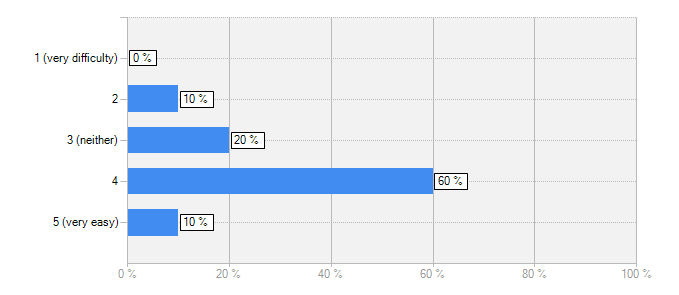 was not the first result of my search, had to scroll down a lot
i think it wouldn’t be too difficult as the page has a lot of information
It was easy to use design 1 to get the relevant scenario but I also had to use filters to find the result.
It was easy because I chose a general keyword and isolated my needs with filter options.
It was easy to use but less relevant results to my query came up. This included one asking whether you had a viable business idea.
the browse funding seemed to work well and it was good that it is divided into job sectors
the search box and the filter worked really well
it was ok. very generic design, not particularly user friendly. if you were a first-time user, you may be confused.
I could not click on the tab at the top right. It was okay but I felt it could have been clearer - there were so many results to choose from. Could it be broken down into smaller categories? Size of business/ location etc. I was worried I might click on the wrong one.
I thought I should’ve gotten a relevant result for what I originally searched, but searching a broader term got less results somehow
Homepage design 1
How useful is the "Search box" feature in this design 1:
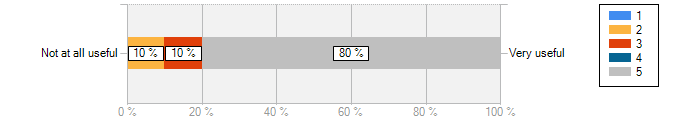 I think the search box is very helpful as it can take you to exactly where you need to be
I was able to use the search box to arrive at the information I was looking for.
A big improvement, it adds to the efficiency.
Only downside was less relevant results before the relevant one I needed.
if you can’t find specific info in the browser section then using the search term is helpful in narrowing down the task
Sometimes you don’t know what you are exactly looking for or from where to start and having a search box helps with than
not very useful, not very user friendly, needs a lot of work to make it less obtrusive on the screen, make the search box smaller and give space to commonly searched information and provide links to those.
I should have used the search box, however, I thought the most relevant result would come up first just by clicking ’coronavirus’ and ’funding.’  You often get random results which are irrelevant when using search functions on websites like this, that’s why I chose not to.
It will probably be easier to find what you need by searching than looking in the specific areas
Homepage design 2– likes and dislikes
When we asked the users about their likes and dislikes upon looking at Design 2 -https://b8ro2r.axshare.com/#id=jbuy7b&p=homepage_with_popular_topics&c=1
following things were mentioned:
	Top 3 likes per user			  Top 3 dislikes per user
Homepage design 2
How easy or difficult was it to use Design 2 in order to get relevant scenario results?
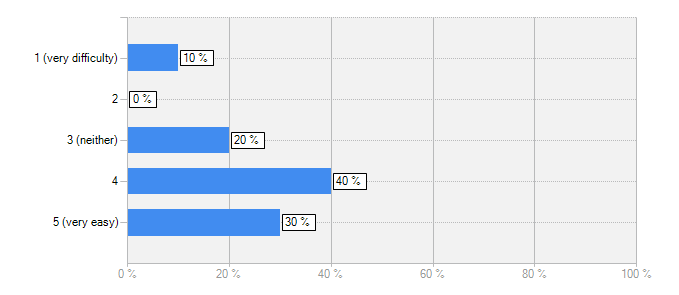 I think it was quite easy
Using the quick filter for popular topics makes the search quicker and easier.
Once I started to filter and search through the results, I could see the perfect result for me. But it is truly important to isolate the most appropriate result.
Good that you could click on Coronavirus or Brexit help. Good to know both are covered.
the quick filters are a great idea and is good that there is also a search function on the next page
I clicked on it, use the filter on the right of the page to filter more the results and I found it in less than a minute
The huge search box with little important information, this could be smaller, and still allow people to search and then put the important information or updates in another box next to the search box.
It wasn’t any different from the first scenario, only that it had one filter automatically selected
Homepage design 2
If there are any suggestions to improve this Design 2, then please list them below:(
Homepage designs - which version?
Which of the three design did you prefer and felt would assist you to find relevant help on this website?				

	



Below are some comments in support of Design 1:

I think it was more simple and easy to understand
Much easier to use.
Search bars are very effective, but they need quick filter options to make them fast and effective.
The search box was easy to use, but I found the other designs were fine too. I chose the search box because I am more used to using sites with this function.

And, below are some comments in support of Design 2:

Quick filter options give people the opportunity to quickly find the general information they need which will then allow them to search for other related information.
easy to use and good it has brexit and covid as topical filters
It is an attractive design and seems pretty easy to navigate.
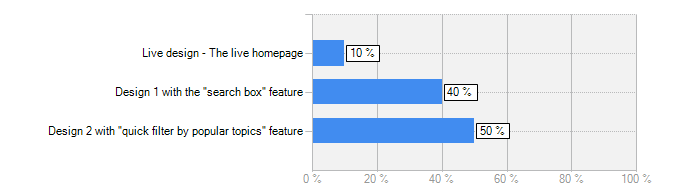 Thank you!